6. lota
Sjálfsmynd og samskipti í lýðræðislegu leikskólastarfi
Dagskráin í dag 7. mars
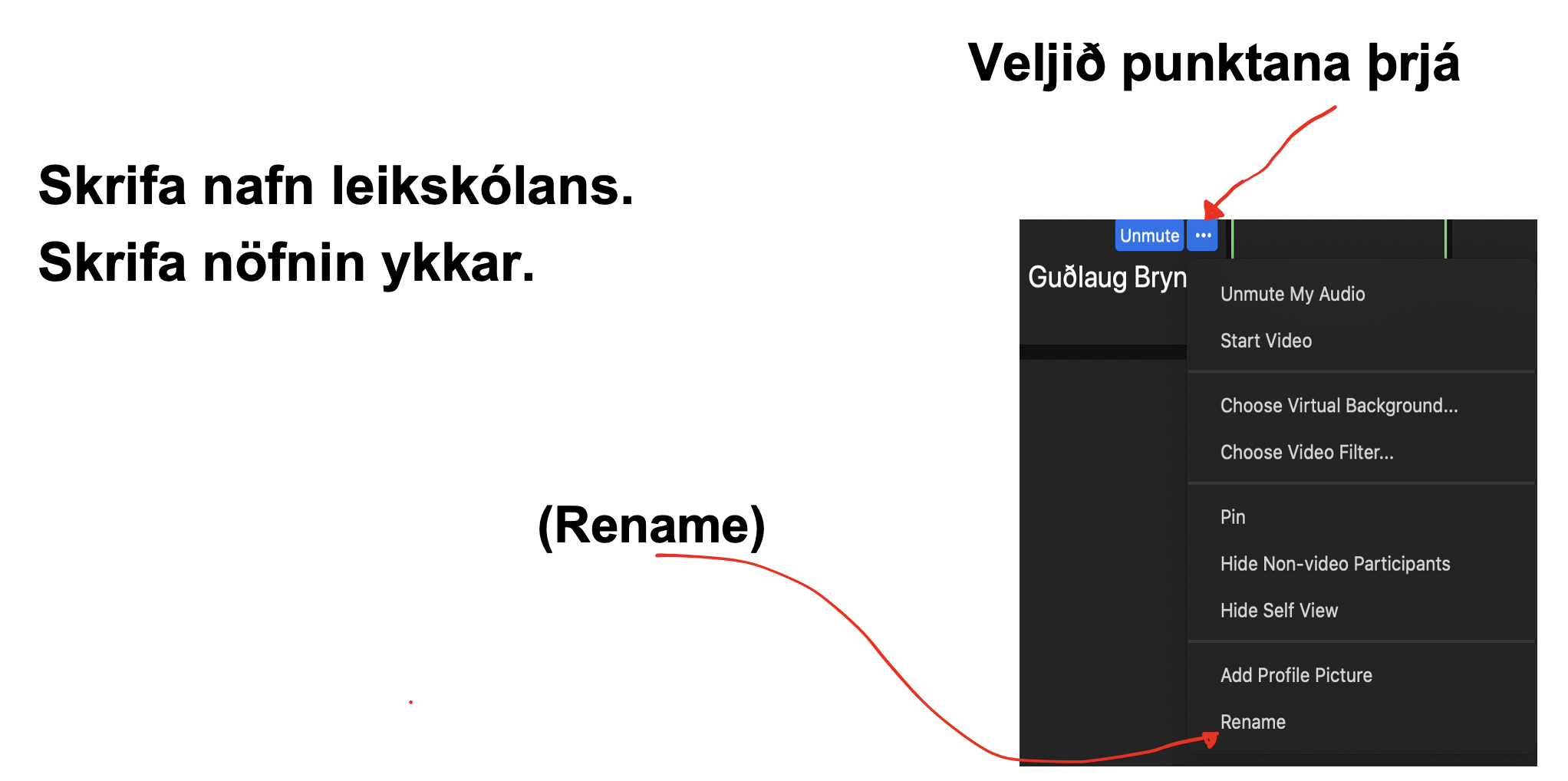 Dagskráin í dag
Klukkan 15:00 – 16:00
	Fyrirlestur Fríðu Bjarneyjar
Klukkan 15:55 – 16:15
	Samskiptaherbergi - umræður
Klukkan 16:45 – 17:00
	Spurningar og umræður.
Spurningar í samskiptaherbergjum
Hvernig er unnið með samskipti við börn í leikskólanum mínum?
	(Á íslensku á heimatungumáli?)
Hvenær upplifa börn að þau séu hluti af barnahópnum?
Hvað gerum við þegar börn eru skilin útundan?
Hvernig hrósum við börnum og af hverju?
Hvenær fá börn að velja viðfangsefni?
Spurningar með mentor eftir fyrirlestur
Hvað er hægt að gera til að efla áhuga barna á samskiptum? Á Íslensku?
Hvernig getum við sýnt áhuga á heimatungumálum barnanna?
Hvernig getum við gefið börnum tækifæri til taka meiri þátt í leik og starfi í leikskólanum okkar?
Hvað getum við gert til að styðja börnin við að vinna betur saman?
Hvernig getum við notað bækur og tónlist til að vekja áhuga barna á orðum og tungumáli?
Hvernig getum við átt í samskiptum við börn sem tala ekki sama tungumál og við?
Hvernig getum við hrósað börnum og gefið þeim skilaboð um að þau geti og kunni?
HeimavinnaHvað er hægt að gera til að efla áhuga barna á samskiptum? Á íslensku?
Málsháttur mánaðarins
Á misjöfnu þrífast börnin best.

Hvað þýðir þetta?
Jákvæð athygli mánaðarins
Þú ert svo dugleg/duglegur að skiptast á og lána öðrum 😊
Að hrósa - endurgjöf